Foundational concepts in fractions
Unit 1: Fractional thinking through representations
[Speaker Notes: Welcome to the first unit in the Foundational concepts in fractions course.
In this unit, you will consider how to use mathematical representations to build fractional thinking.]
Fraction constructs
Fractions as a part-whole (Years 1 and 2) 
Fractions as a measure (Year 3)
Fractions as division (Year 6)
Fractions as operators (Year 6) 
Fractions as ratios (Year 7)
3
2
1
4
5
6
7
F
[Speaker Notes: Fractions can be thought of in different ways. Fractions can represent five different but interrelated fraction constructs — fractions as a part-whole, fractions as a measure, fractions as division, fractions as an operator and fractions as a ratio.

Source: Adapted from Way, J n.d. ‘Big ideas’, Top Drawer Teachers: Resources for teachers of mathematics, Australian Association of Mathematics Teachers, https://topdrawer.aamt.edu.au/Fractions/Big-ideas.]
Foundational concepts in fractions
Course overview
Unit 1
Fractional thinking through representations
Fractions as a part-whole        Unit 2
 Fractions as a measure  	        Unit 3
[Speaker Notes: Foundational concepts in fractions rely on understanding the two fraction constructs shown on-screen: fractions as a part-whole and fractions as a measure. These are the focus of this course.
The main focus of Unit 1 is exploring the effective use of fractional representations that underpin the development of foundational concepts in fractions across Unit 2 and Unit 3.
Within this course, Unit 2 addresses fractions as a part-whole. Understanding this construct involves students participating in activities such as finding equal parts of shapes or of a group of objects. 
Unit 3 is based on fractions as a measure. Students develop understanding of fractions as a measure through teaching and learning activities such as folding paper strips and locating fractions on a number line.]
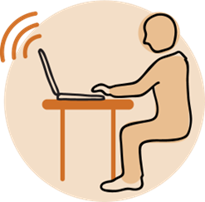 Before you begin
Create an electronic document with the title Reflections on fractions and record:
examples of where you and your students encounter fractions in everyday life
what most students in your context can do well when working with fractions 
the areas where some students in your context experience difficulty when working with fractions.
[Speaker Notes: Before you begin this unit, create an electronic document with the title Reflections on fractions and record:
examples of where you and your students encounter fractions in everyday life
what most students in your context can do well when working with fractions 
the areas where some students in your context experience difficulty when working with fractions. 
You will be asked to refer back to this document later in the unit and across the course.]
Learning goals
Develop understanding of foundational fractional concepts in Prep to Year 4.

Enhance targeted teaching strategies to improve student understanding.
[Speaker Notes: The learning goals for this unit are the same as for the entire course:
Develop understanding of foundational fractional concepts in Prep to Year 4.
Enhance targeted teaching strategies to improve student understanding.]
Learning goals
Success criteria
By the end of this unit, you should be able to:
describe why fractional thinking is important
explain the different representations of fractions that underpin fractional thinking
discuss some of the key considerations when using representations.
Develop understanding of foundational fractional concepts in Prep to Year 4.

Enhance targeted teaching strategies to improve student understanding.
[Speaker Notes: Now consider the success criteria for this unit. 
By the end of this unit, you should be able to:
describe why fractional thinking is important
explain the different representations of fractions that underpin fractional thinking
discuss some of the key considerations when using representations.]
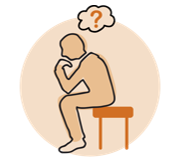 Online course learning goal
Take a moment to consider …
Where are you now?
Not using        Beginning        Developing        Applying        Innovating
Record your thoughts in your Reflections on fractions document.
[Speaker Notes: No matter where we currently are or what our role is, we all have the capacity to improve and build our understanding of fractional thinking. 
Reflect on where you feel your understanding is currently, and record your thoughts in your Reflections on fractions document.]
Why is fractional thinking important?
A key aspect of numeracy in the 21st century
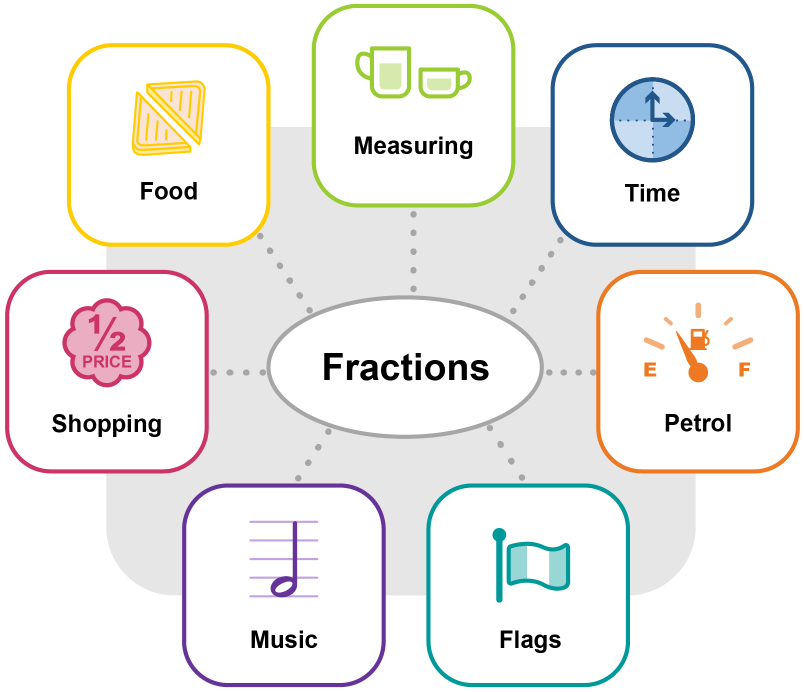 Even young students are exposed to fractions in many areas of their everyday lives.
[Speaker Notes: Fractions are widely recognised as a key aspect of numeracy in the 21st century.
Even young students are exposed to fractions in many areas of their everyday lives. 
You may have included many of the ideas shown on-screen as examples of where you and your students encounter fractions in everyday life. You may have included other everyday examples that reinforce the importance of fractional thinking.]
Why is fractional thinking important?
Foundational for other mathematics content

‘Fractions both underpin the development of proportional reasoning and are important for future mathematics study, including that of algebra and probability.’ 
(Clarke, Roche & Mitchell 2008)
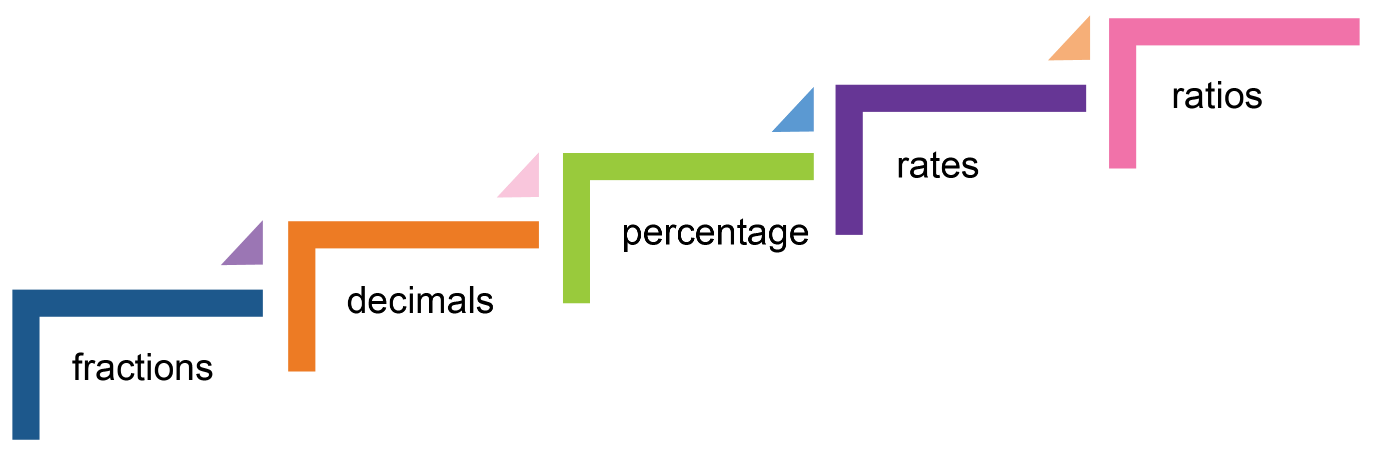 [Speaker Notes: Fractional thinking is also important because it develops the foundational understanding and skills necessary for many other mathematics content areas where proportional reasoning is required, including those shown on-screen: decimals, percentage, rates and ratios.

Reference: Clarke, D, Roche, A & Mitchell, A 2008, ‘10 practical tips for making fractions come alive and make sense’, Mathematics Teaching in the Middle School, vol. 13, no. 7, pp. 372–80.]
Why is fractional thinking important?
Fractional thinking in the Australian Curriculum
Fractional thinking is detailed in:
Australian Curriculum: Mathematics
General capability Learning continuum of numeracy
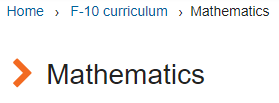 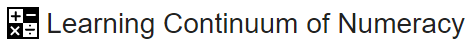 [Speaker Notes: Fractional thinking is detailed in the Australian Curriculum in both:
the General capability Learning continuum of Numeracy for the element Using fractions, decimals, percentages, ratios and rates
Reference: Australian Curriculum: Learning continuum of numeracy, ACARA, 
www.australiancurriculum.edu.au/f-10-curriculum/general-capabilities/numeracy/learning-continuum/?element=Using%20fractions,%20decimals,%20percentages,%20ratios%20and%20rates
the learning area content of the Australian Curriculum: Mathematics within the Number and algebra content strand
Reference: Australian Curriculum: Mathematics, ACARA, www.australiancurriculum.edu.au/f-10-curriculum/mathematics. (Select ‘Foundation Year – Year 4’ in ‘Year Levels’ tab; select ‘Number and algebra’ from ‘Strands’ tab.)]
Why is fractional thinking important?
Progression of early fractional thinking
Source: Extract of Australian Curriculum © ACARA 2010–2019, licensed under CC BY 4.0
The challenge of fractional thinking
Transitioning from whole-number to fractional thinking
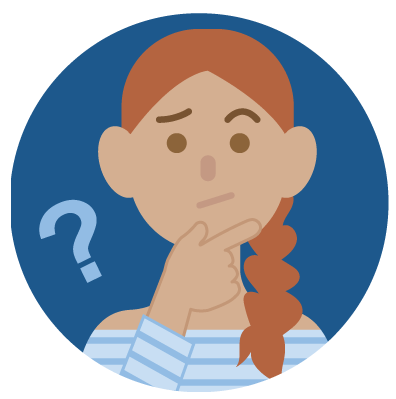 Students’ early number sense experiences involve positive integers, and the transition from whole-number thinking to fractional thinking can be quite challenging.
(Way, n.d.)
[Speaker Notes: NAPLAN results have consistently identified fractional thinking as an area where Queensland students experience difficulty.
Jennifer Way describes the challenge of fractional thinking as arising from difficulties in transitioning from whole-number thinking.
Students’ early number sense experiences involve positive integers, and the transition from whole-number thinking to fractional thinking can be quite challenging.

Reference: Way, J n.d. ‘Fractions’, Top Drawer Teachers: Resources for teachers of mathematics, Australian Association of Mathematics Teachers, https://topdrawer.aamt.edu.au/Fractions.]
The challenge of fractional thinking
Transitioning from whole-number to fractional thinking
Students may find it challenging to:
comprehend that there are additional numbers between 0 and 1 that are known as fractions
extend early fractional understanding beyond 1, to include improper fractions and mixed numerals. 

These challenges can be addressed through carefully sequenced teaching and learning activities to develop a deep conceptual understanding of fractions or fraction sense.
(Way, n.d.)
[Speaker Notes: Students may find it challenging to:
comprehend that there are additional numbers between 0 and 1 that are known as fractions
extend early fractional understanding beyond 1, to include improper fractions and mixed numerals. 
We can address these challenges through carefully sequenced teaching and learning activities to develop a deep conceptual understanding of fractions or fraction sense.

Reference: Way, J n.d. ‘Fractions’, Top Drawer Teachers: Resources for teachers of mathematics, Australian Association of Mathematics Teachers, https://topdrawer.aamt.edu.au/Fractions.]
Addressing the challenge of fractional thinking
A focus on mathematical representations

‘Effective teaching of mathematics engages students in making connections among mathematical representations to deepen understanding of mathematics concepts and procedures and as tools for problem solving.’
(National Council of Teachers of Mathematics 2014)
[Speaker Notes: When addressing the challenge of fractional thinking, as in all other areas of mathematics, ‘[e]ffective teaching … engages students in making connections among mathematical representations to deepen understanding of mathematics concepts and procedures and as tools for problem solving’. (NCTM 2014, p. 24) 

Reference: National Council of Teachers of Mathematics 2014]
Mathematical representations
Students develop deep understanding when they are able to represent their thinking using physical materials, visuals and symbols, while using appropriate language in a suitable context.
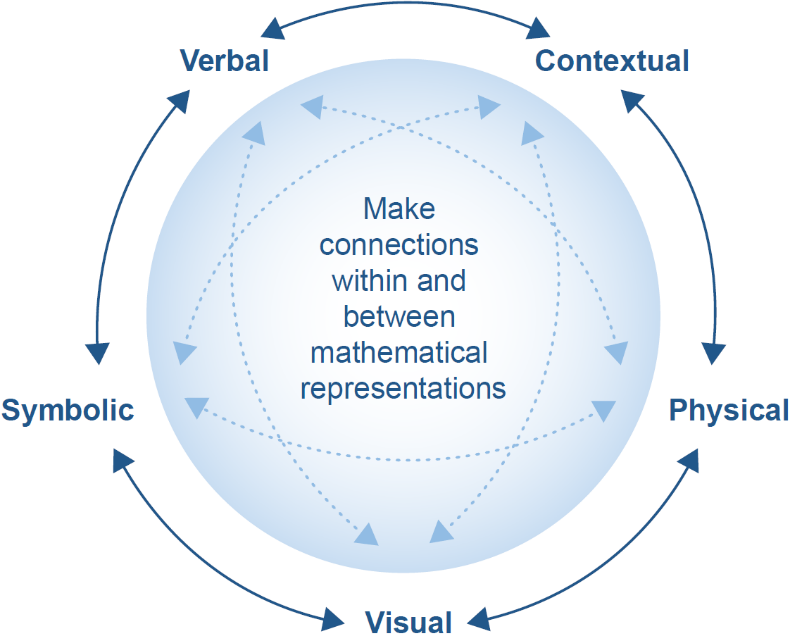 Source: Adapted from National Council of Teachers of Mathematics, 2014
[Speaker Notes: The National Council of Teachers of Mathematics outlines the five types of mathematical representations students should be exposed to and encouraged to use.
Students develop a deep understanding when they represent their thinking using physical materials, visuals and symbols, while using appropriate language in a suitable context.

Reference: National Council of Teachers of Mathematics 2014, Principles to Actions: Ensuring mathematical success for all, National Council of Teachers of Mathematics, Reston, VA, p. 25.]
Mathematical representations
Examples of fractional representations
An orange is cut in four equal pieces. I eat one piece. What fraction of the orange is left?
Three-quarters.
Three of four parts are left.
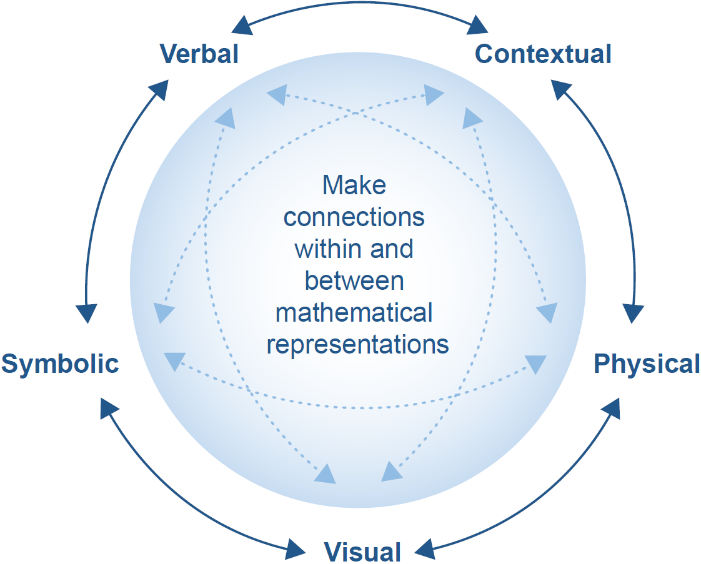 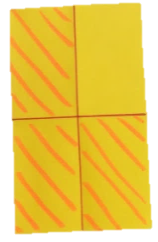 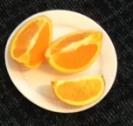 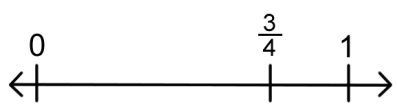 Source: Adapted from National Council of Teachers of Mathematics, 2014
[Speaker Notes: Let’s consider examples of each of these fractional representations in turn:
Physical = tangible objects
Visual = pictures, sketches, can be based on physical representations
Symbolic = abstract form of maths — includes numerals and operation signs
Language = used to talk about all representation types
Contextual = realistic scenario in which the maths is situated and where students can see how the mathematics describes what is happening.

Representations provide a way for students to access what are often abstract ideas in mathematics. As educators, we need to explicitly plan for and provide opportunities for students to engage in making connections within and between mathematical representations.]
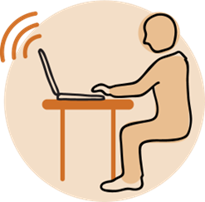 Activity
Take a moment to:
open and/or print the A3 table Mathematical representations for fractional thinking
consider the different types of mathematical representations in the table and record current examples of fractional representations from your context.
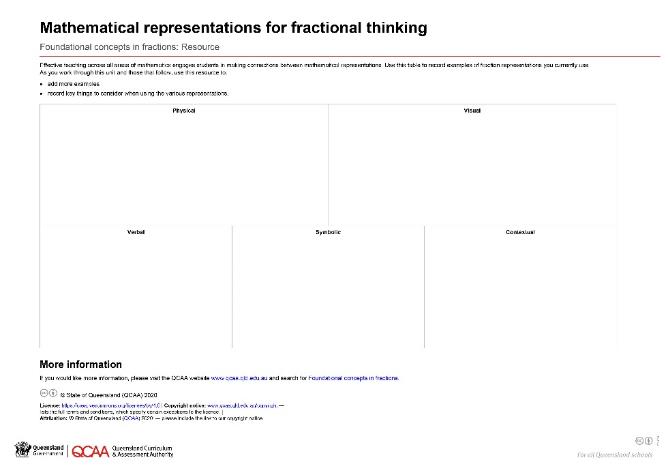 [Speaker Notes: Before we look at some of these mathematical representations in detail:
open and/or print the A3 table Mathematical representations for fractional thinking 
consider the different types of mathematical representations in the table and record current examples of fractional representations from your context.]
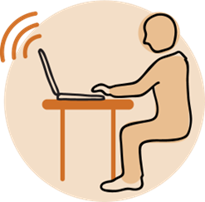 Activity
As you work through the rest of the information in this unit, use this resource to:
add additional examples 
record key considerations when using the various representations.
[Speaker Notes: As you work through the rest of the information in this unit, use this resource to:
add additional examples 
record key considerations when using the various representations.

Continue adding to this resource as you work through the remaining two units in this course.]
Mathematical representations
We will now examine four of the representation types related to fractional thinking in detail:
physical
verbal
visual
symbolic.
[Speaker Notes: As you work through each type, consider how you could provide a context that would make learning more meaningful for your students.]
Physical representations
Physical representations fall into two major categories:
Objects
Continuous wholes that can be partitioned by measurement.
Sets or collections
A number of individual objects that collectively form a whole.
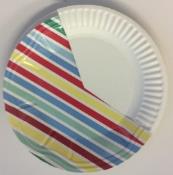 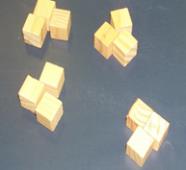 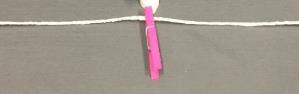 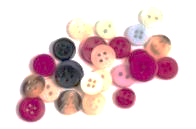 linear
area
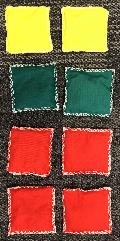 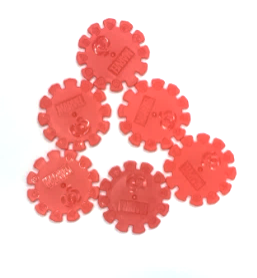 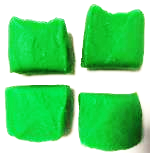 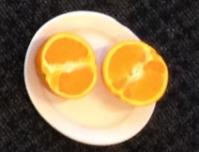 volume
Based on WA Dept of Education 2013, First Steps in Mathematics: Number — Book 1
[Speaker Notes: We will begin by examining physical representations. These fall into two major categories:
objects — continuous wholes that can be partitioned by measurement. Objects can be partitioned by considering area, such as in paper shapes; linear measurement to partition things such as string and number lines; or volume, which would be used to partition objects such as playdough, fruit and even liquids
sets or collections — a number of individual objects that collectively form a whole, e.g. a bag of buttons, a group of blocks, a collection of toys.

Reference: Western Australia Department of Education 2013, First Steps in Mathematics: Number — Book 1, http://det.wa.edu.au/stepsresources/detcms/education/stepsresources/first-steps-mathematics/number--book-1.en?cat-id=13603739.]
Physical representations
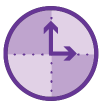 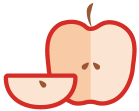 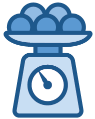 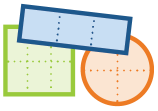 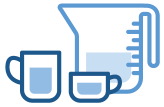 Based on WA Dept of Education 2013, First Steps in Mathematics: Number — Book 1
[Speaker Notes: First Steps in Mathematics (2013) advises that, in order to promote deep understanding, students need to be provided with multiple opportunities to construct fractions through partitioning physical representations.
Partitioning objects should include experiences such as folding, cutting, pouring, weighing and measuring, as shown in the examples on-screen.

Reference: Western Australia Department of Education 2013, First Steps in Mathematics: Number — Book 1, http://det.wa.edu.au/stepsresources/detcms/education/stepsresources/first-steps-mathematics/number--book-1.en?cat-id=13603739.]
Physical representations
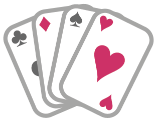 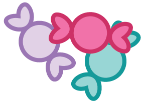 Based on WA Dept of Education 2013, First Steps in Mathematics: Number — Book 1
[Speaker Notes: Also provide multiple opportunities to partition sets or collections to create fractions by dealing or distributing evenly.

Reference: Western Australia Department of Education 2013, First Steps in Mathematics: Number — Book 1, http://det.wa.edu.au/stepsresources/detcms/education/stepsresources/first-steps-mathematics/number--book-1.en?cat-id=13603739.]
Verbal representations
one-fourth
Words before symbols

Initially, emphasise the meaning of fraction words, rather than the symbolic form. 

For example, when working with physical representations of fourths, students should be able to say: 
The whole paper shape is divided into four equal parts and each part is one-fourth of the whole shape.

Gradually, students will develop the more complete idea that:
One-fourth is one of four equal parts of the whole shape.
WA Dept of Education 2013, First Steps in Mathematics: Number — Book 1
[Speaker Notes: Verbal representations are integral to work performed with physical representations. 
Initially, emphasise the meaning of fraction words rather than the symbolic form. 
For example, when working with physical representations of fourths, students should be able to say:
 The whole is divided into four equal parts and each part is one-fourth of the whole shape.
Gradually, students will develop the more complete idea that:
One-fourth is one of four equal parts of the whole shape.

Reference: Western Australia Department of Education 2013, First Steps in Mathematics: Number — Book 1, http://det.wa.edu.au/stepsresources/detcms/education/stepsresources/first-steps-mathematics/number--book-1.en?cat-id=13603739.]
Verbal representations
Reinforce the notion of the ‘whole’ through the language you use to describe the partitions in relation to the whole.
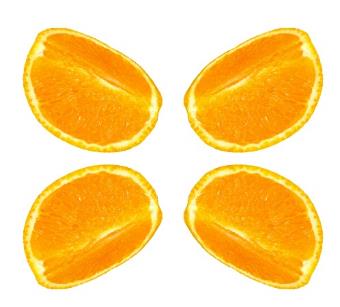 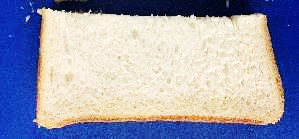 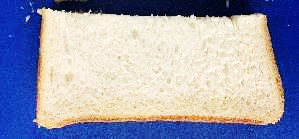 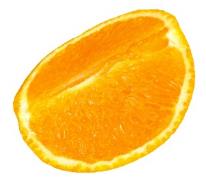 This is one-fourth of one whole orange.
This is one-half of one whole sandwich.
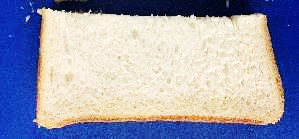 [Speaker Notes: As students explore how real-world examples of wholes can be equally partitioned, reinforce the notion of the ‘whole’ through the language you use to describe the partitions in relation to the whole.
Rather than saying ‘this is a half’, say ‘this is one-half of one whole sandwich’.
When talking about quarters, it is also correct to use ‘fourths’. Using fourths may help students to make the connection with how many pieces the whole is broken into.

Source: Orange Fruit Quarter Slice Sliced, by Steven Giacomelli.]
Visual representations
Visual representations help students to think mathematically, explain their ideas and solve problems. 
It is important that students are able to both interpret existing visual representations and create their own visual representations of fractions.
The whole is a paper square.
It is divided into four equal parts.
Each part is one-fourth.
One-fourth of the paper is white.
Three-fourths of the whole paper are green.
[Speaker Notes: Visual representations help students to think mathematically, explain their ideas and solve problems. It is important that students are able to both interpret existing visual representations and create their own visual representations of fractions.
Consider the example on-screen of a folded and coloured square of paper. We want students to be able to verbally describe this example as a basis for the cognition they need to create a visual representation. A verbal description would be similar to this: 
The whole is a paper square.
It is divided into four equal parts.
Each part is one-fourth.
One-fourth of the paper is white.
Three-fourths of the paper are green.]
Visual representations
Using teacher think-alouds* explicitly models for students:
how to create visual representations of fractions
the language of fractions
the connections among mathematical representations.
[Speaker Notes: Using teacher think-alouds* is a powerful strategy for building students’ understanding of how to create and interpret visual representations.Teachers should explicitly model for students:
how to create visual representations of fractions
the language of fractions, and
the connections among mathematical representations.
*Think-alouds: Think-alouds involve teachers voicing their thinking processes aloud during the teaching of a concept or process. In mathematics, teachers use think-alouds when unpacking a question, modelling a strategy or as part of the process of solving a mathematical problem. The intention is to make the implicit thinking underlying the mathematics visible to students.]
Visual representations
A group of eight students is asked to sit at the front of the class. Each student is given a large coloured card to hold. Six cards are white and two are green.
[Speaker Notes: Consider this example of how a think-aloud could be used to model the connection between physical, verbal and visual representations for students. It is based on the context of a group of students in the classroom.
Ask the group to sit at the front of the class to help students visualise as you are talking. In the example, eight students are each given a large coloured card to hold. Six cards are white and two are green. The size of the group or the proportion of coloured cards could be varied.]
Visual representations
Physical representations constructed by students are effective models on which to base visual representations. Use verbal prompts to draw attention to how to transform a physical model into a visual representation.
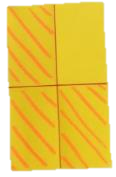 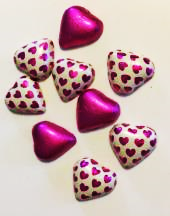 or
[Speaker Notes: Physical representations constructed by students are effective models on which to base visual representations. 

Think-alouds are an effective way to draw students’ attention to the way objects and sets have been partitioned. Many students also require additional verbal prompts to draw attention to how to transform a physical model into a visual representation by focusing on the shape and organisation of partitions. 
Examples are provided in the table on-screen.]
Visual representations
Providing pre-partitioned shapes for students to name or colour a given fraction means that they don’t have to visualise how the shape could be partitioned evenly to create fractional parts. 






This may create a barrier to developing an understanding of the part-whole nature of fractions.

Consider the deeper level of thinking required to answer these types of questions:
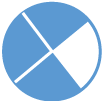 What fraction of the shape is shaded?
What fraction of the shape is shaded?
Colour one-third of the shape.
[Speaker Notes: Providing pre-partitioned shapes for students to name or colour a given fraction means that they don’t have to visualise how the shape could be partitioned evenly to create fractional parts. 
In the first example using the pre-partitioned circle, students could simply count the number of shaded parts without recognising the fractional relationship between the parts and the whole.
This may become a barrier to developing an understanding of the part-whole nature of fractions.
Consider the deeper level of thinking required to answer the question at the bottom of the screen. Students must first decide how the shape is being equally partitioned and then name or create the fraction.]
Symbolic representations
Parts of the fraction symbol
The denominator tells us how many equal parts the whole has been divided into.

The numerator tells us how many parts have been chosen.
numerator
out of
denominator
Symbolic representations
Parts of the fraction symbol
The denominator tells us how many equal parts the whole has been divided into.

The numerator tells us how many parts have been chosen.
numerator
vinculum
denominator
Three out of eight parts are coloured purple.
Three-eighths of the buttons are purple.
Symbolic representations
Types of fractions
Students in Prep to Year 3 work largely with unit and common fractions.
Symbolic representations
Types of fractions
Improper and mixed fractions are formally introduced in the Australian Curriculum: Mathematics in Year 4.
However, students may have some experience of these in earlier year levels in problem-solving situations.
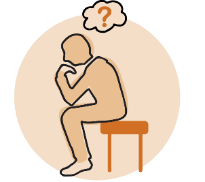 Review of Unit 1
Reflect on the work you have engaged with in this unit.
[Speaker Notes: Congratulations on completing the first unit in the course Foundational concepts in fractions. 
As you work through this brief review of the main concepts addressed in Unit 1, take some time to reflect on your key takeaways from the unit.
Unit 1 began with a review of the importance of fractional thinking. Key points included:
fractions are widely recognised as an important aspect of numeracy in the 21st century, and even young students are exposed to fractions in many areas of their everyday lives 
fractional thinking is a key mathematics concept detailed in the Australian Curriculum in:
– the General capability Learning continuum of Numeracy
– the learning area content of the Australian Curriculum: Mathematics
fractional thinking is also important because it develops the foundational understanding and skills necessary for many other mathematics content areas.]
Review of Unit 1
Planned teaching and learning experiences support students to represent their fractional thinking using physical materials, visuals, symbols and appropriate language in a suitable context.
Three-quarters.
Three of four parts are left.
An orange is cut in four equal pieces. I eat one piece. What fraction of the orange is left?
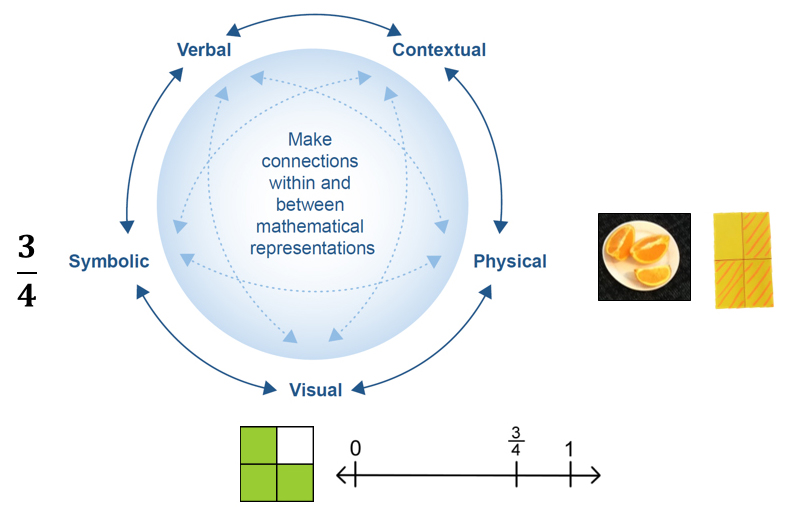 Source: Adapted from National Council of Teachers of Mathematics, 2014
[Speaker Notes: The unit then examined the different representations of fractions that underpin fractional thinking and explored some of the key considerations when using representations in teaching and learning experiences.

Reference: National Council of Teachers of Mathematics 2014, Principles to Actions: Ensuring mathematical success for all, National Council of Teachers of Mathematics, Reston, VA.]
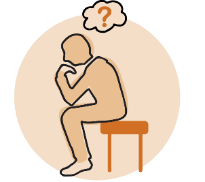 Review of Unit 1 success criteria
You should now be able to:
describe why fractional thinking is important
explain the different representations of fractions that underpin fractional thinking
discuss some of the key considerations when using representations.
[Speaker Notes: In completing this unit, you should now be able to:
describe why fractional thinking is important
explain the different representations of fractions that underpin fractional thinking
discuss some of the key considerations when using representations.
Take some time now to reflect on the implications for your context. Use the questions on the next slide to guide your reflection.]
Implications for your context
Review the two documents Reflections on fractions and Mathematical representations for fractional thinking. 
What else can you now add?
Choose at least one area of fractions where your students are experiencing difficulty. Plan to address this in the next 10 days. Consider:
What representation/s will you focus on — physical, visual, verbal, contextual and/or symbolic? 
What resources will you incorporate? 
What questions will you ask to encourage discussion and challenge student thinking?
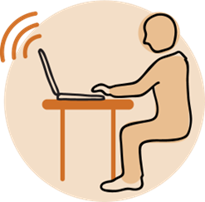 [Speaker Notes: Reflect on the work you have engaged with in this unit and record any new learnings in your Reflections on fractions document.
Choose at least one area of fractions where your students are experiencing difficulty. Plan to address this in the next 10 days. Consider:
What representation/s will you focus on — physical, visual, verbal, contextual and/or symbolic? 
What resources will you incorporate?
What questions will you ask to encourage discussion and challenge student thinking?]
References
Australian Curriculum: Learning continuum of numeracy, ACARA, www.australiancurriculum.edu.au/f-10-curriculum/general-capabilities/numeracy/learning-continuum/?element=Using%20fractions,%20decimals,%20percentages,%20ratios%20and%20rates.
Australian Curriculum: Mathematics, ACARA, www.australiancurriculum.edu.au/f-10-curriculum/mathematics.
Clarke, D, Roche, A & Mitchell, A 2008, ‘10 practical tips for making fractions come alive and make sense’, Mathematics Teaching in the Middle School, vol. 13, no. 7, pp. 372–80, https://opencuny.org/citycollegespring2015/files/2015/02/Practical-tips-for-Fracations.pdf.
Extract of Australian Curriculum © ACARA 2010–2019, licensed under CC BY 4.0. For the latest information and additional terms of use, please check the Australian Curriculum website and its copyright notice.
Giacomelli, S n.d. Orange Fruit Quarter Slice Sliced, Pixabay, https://pixabay.com/photos/orange-fruit-quarter-slice-sliced-1263821.
National Council of Teachers of Mathematics 2014, Principles to Actions: Ensuring mathematical success for all, National Council of Teachers of Mathematics, Reston, VA.
Suh, J, Johnston, C, Jamieson, S & Mills, M 2008, ‘Promoting decimal number sense and representational fluency’, Mathematics Teaching in the Middle School, vol. 14, no. 1, pp. 44–50, http://mason.gmu.edu/~jsuh4/MTMS2008-08-44a.decimal.pdf.
References
Way, J n.d. ‘Big ideas’, Top Drawer Teachers: Resources for teachers of mathematics, Australian Association of Mathematics Teachers, https://topdrawer.aamt.edu.au/Fractions/Big-ideas. 
Way, J n.d. ‘Fractions’, Top Drawer Teachers: Resources for teachers of mathematics, Australian Association of Mathematics Teachers, https://topdrawer.aamt.edu.au/Fractions. 
Western Australia Department of Education 2013, First Steps in Mathematics: Number — Book 1, http://det.wa.edu.au/stepsresources/detcms/education/stepsresources/first-steps-mathematics/number--book-1.en?cat-id=13603739.
Acknowledgments
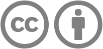 © State of Queensland (QCAA) [2020]
Licence: https://creativecommons.org/licenses/by/4.0 | Copyright notice: www.qcaa.qld.edu.au/copyright — lists the full terms and conditions, which specify certain exceptions to the licence. | Attribution: ‘© State of Queensland (QCAA) [2020]’ — please include the link to our copyright notice.
Other copyright material in this publication is listed below:
Slide 2: Adapted from Way, J n.d. ‘Big ideas’, Top Drawer Teachers: Resources for teachers of mathematics, Australian Association of Mathematics Teachers, https://topdrawer.aamt.edu.au/Fractions/Big-ideas. Used with permission.
Slide 9: Clarke, D, Roche, A & Mitchell, A 2008, ‘10 practical tips for making fractions come alive and make sense’, Mathematics Teaching in the Middle School, vol. 13, no. 7, pp. 372–80, https://opencuny.org/citycollegespring2015/files/2015/02/Practical-tips-for-Fracations.pdf.
Slide 11: ‘Extract of Australian Curriculum © ACARA 2010–2019, licensed under CC BY 4.0. For the latest information and additional terms of use, please check the Australian Curriculum website and its copyright notice.
Slides 12–13: Way, J n.d. ‘Fractions’, Top Drawer Teachers: Resources for teachers of mathematics, Australian Association of Mathematics Teachers, https://topdrawer.aamt.edu.au/Fractions. Used with permission.
Slides 14–16 & 35: National Council of Teachers of Mathematics 2014, Principles to Actions: Ensuring mathematical success for all, National Council of Teachers of Mathematics, Reston, VA.
Acknowledgments
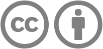 © State of Queensland (QCAA) [2020]
Licence: https://creativecommons.org/licenses/by/4.0 | Copyright notice: www.qcaa.qld.edu.au/copyright — lists the full terms and conditions, which specify certain exceptions to the licence. | Attribution: ‘© State of Queensland (QCAA) [2020]’ — please include the link to our copyright notice.
Other copyright material in this publication is listed below:
Slides 20–23: Western Australia Department of Education 2013, First Steps in Mathematics: Number —Book 1, http://det.wa.edu.au/stepsresources/detcms/education/stepsresources/first-steps-mathematics/number--book-1.en?cat-id=13603739. © Department of Education WA 2013, Licensed under CC BY-NC-ND 3.0.
Slide 21: Graphic derived from principles expressed in p.104, First Steps in Mathematics: Number —Book 1, © Department of Education WA 2013, Licensed under CC BY-NC-ND 3.0.
QCAA social media